Welcome Students
Research Experience for Teachers (R.E.T.)

Teachers seek out promising students from high school to connect to the engineering program at the University of Central Florida
R.E.T. at UCF
The R.E.T. at UCF is in Computer Vision
Computer Vision – image processing through numerical data
Computer Vision requires higher mathematical skills and programming skills
So the goal is to excite students with the importance of studying math in High School
Then students can pursue advanced math later, which engineering needs
High school students can also be motivated to learn computer studies
[Speaker Notes: Computer vision = image processing]
MATLAB
MATLAB (Matrix laboratory)
Used for coding and computing in a research environment
Ideal for numerical computation
Easy to learn and run
Quick processing of images
Helpful tools and tricks for engineers/researchers
MATLAB Layout
Things We Can Do in MATLAB
Basic math operations
Solving systems of linear equations
Matrices
Vectors
Processing Images in MATLAB
Defining Images
Gray images: levels 0 (black) to 255 (white)

Color images: three 2-D arrays of numbers
Red
Green
Blue
Numerical Data of an Image
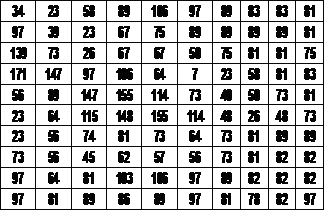 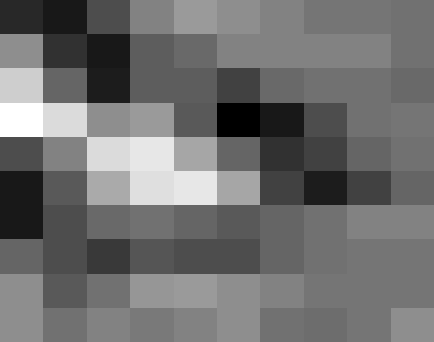 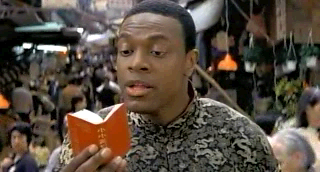 MATLAB is able to produce numerical data from given images.
 
We can achieve this by using various applications. 

One application is SIFT.
What is SIFT?
Scale Invariant Feature Transform
An application used in MATLAB
A step by step procedure for calculations used to detect and describe unique features in given images
Computes points of interest (descriptors) and writes them to a file
Converts the picture into  a series of numbers
What are Points of Interest?
Detection of contrast of color
Includes brightness and intensity

Detects edges based on x and y axis variations

There are several SIFT program variations that each have different determining factors
AIR JORDAN 13 FLINTSQuery Image
AIR JORDAN13 FLINTSwith SIFT Points
AIR JORDAN 13 FLINTSwith Descriptor Points
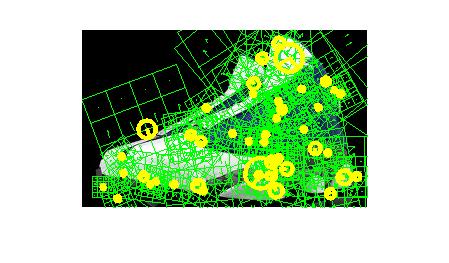 TAYLOR LAUTNERQuery Image
TAYLOR LAUTNERwith SIFT Points
TAYLOR LAUTNERwith Descriptor Points
CHS TRACK TEAMQuery Image
CHS TRACK TEAMwith SIFT Points
CHS TRACK TEAMwith Descriptor Points
Geolocation
Geolocation = Geographic Location

SIFT is the first step in finding the Geolocation of an image using position and orientation by taking the numerical data using mode

Uses frames of reference to match the Interest Points
COLONIAL HIGH SCHOOLQuery Image
% SHOW ORIGINAL PICTURE
figure(1)
OriginalImg=imread([picturefolder '\' picture]);
imshow(OriginalImg);
img1=rgb2gray(OriginalImg);
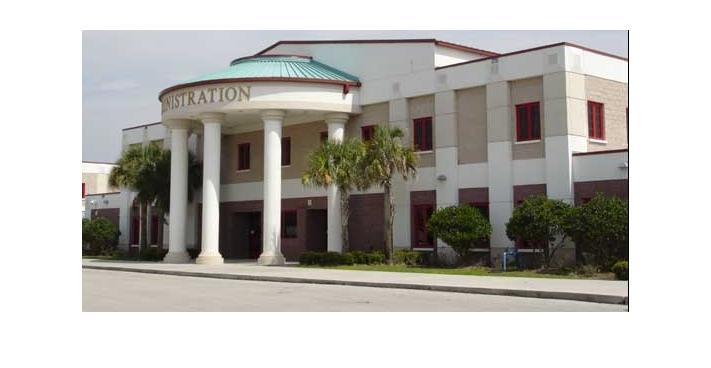 COLONIAL HIGH SCHOOLwith SIFT Points
% PERFORM SIFT AND PLOT POINTS OF INTEREST
I=single(img1);
[f,d]=vl_sift(I); 
perm=randperm(size(f,2));
sel=perm(1:50); 

% Random selection of 50 features 
figure(2); imshow(OriginalImg);
h1=vl_plotframe(f(:,sel));
h2=vl_plotframe(f(:,sel));
set(h1,'color','k','linewidth',3);
set(h2,'color','y','linewidth',3);
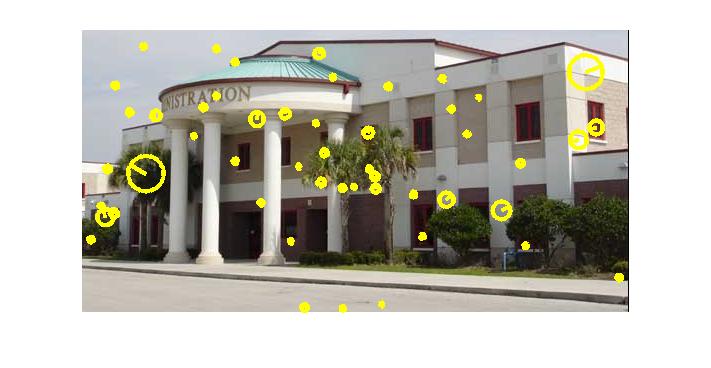 Colonial High Schoolwith Descriptor Points
% SHOW OVERLAY OF DESCRIPTORS
figure(3);
imshow(OriginalImg);
h3=vl_plotsiftdescriptor(d(:,sel),f(:,sel));
set(h3,'color','g');
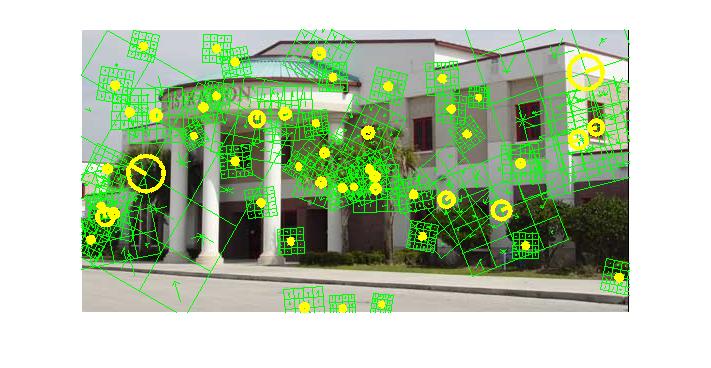 [Speaker Notes: By matching up the numerical data, we can]
Aerial View
By using the numerical data, we can find the geolocation of the building anywhere in the world.
Aerial View
Street View
What can geolocation be used for?
Locating the address of a location in an image anywhere in the world
E-retail, banking, media, education, travel, hospitality, entertainment, health care, online gaming, law enforcement and for preventing online fraud
Your Path
Math & Science
ENGINEERING
IMAGE PROCESSING
Geolocation
Contact Info
For information for scholarship info at UCF go to:
http://server.cs.ucf.edu/statess/form/index.php

Or contact Dr. Lobo at: niels@eecs.ucf.edu
CREDITS

Slides
	UCF Computer Vision Engineering Department

Pictures
	Chris Tucker in “Rush Hour”
	Nike Air Jordan
	Taylor Lautner
	Colonial High School

Videos
	Google Maps

Resident Genius
	Karen Oliver












THANK YOU!
THANK 
YOU !